HPD Narcotics Division Overview
Chief art acevedo
Executive assistant Chief matt Slinkard
Assistant chief jim jones

March 21, 2019
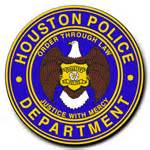 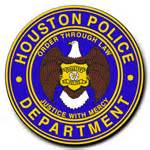 Division Overview
The Narcotics Division is charged with the suppression of illegal possession, manufacture, and distribution of controlled substances.
A number of specialized investigative squads exist to respond to the complexity of tasks that narcotics officers must complete often times in conjunction with other agencies. 
These squads include: 
General Narcotics Enforcement;
the multi-jurisdictional Houston Intelligence Service Center (HISC);
the Major Drug Squad (MDS); 
the Forfeiture Abatement Support Team (FAST); 
Targeted Narcotics Enforcement Team (TNET); the Houston Money Laundering Initiative (HMLI); the Truck, Air, Rail and Port Task Force (TARP);
the Pharmaceutical Diversion Squad (PILL);
the Narcotics Operations Control Center (NOCC); (now located at the JPC)
the Heroin Squad; and the Canine Detection Squad.
Page 2
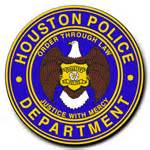 Organizational Chart
Page 3
[Speaker Notes: Insert generic organizational chart here with units and squads but no names or numbers.]
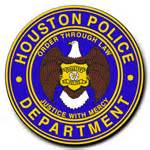 Houston HIDTA Initiative
The High Intensity Drug Trafficking Areas (HIDTA) program, created by Congress with the Anti-Drug Abuse Act of 1988, provides assistance to Federal, state, local, and tribal law enforcement agencies operating in areas determined to be critical drug-trafficking regions of the United States. 
This grant program is administered by the Office of National Drug Control Policy (ONDCP). 
There are currently 28 HIDTAs, which include approximately 18 percent of all counties in the United States and 66 percent of the U.S. population. 
The Houston HIDTA Counties include Harris, Montgomery, Galveston, Fort Bend, Aransas, Brooks, Hardin, Jefferson, Jim Wells, Kenedy, Kleburg, Liberty, Nueces, Orange, Refugio, San Patricio, and Victoria. 
At the local level, the HIDTAs are directed and guided by Executive Boards composed of an equal number of regional Federal and non-Federal (state, local, and tribal) law enforcement leaders.
Page 4
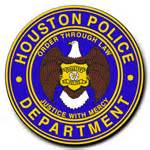 HIDTA Goals
The purpose of the HIDTA program is to reduce drug trafficking and production in the United States by:
Facilitating cooperation among Federal, state, local, and tribal law enforcement agencies to share information and implement coordinated enforcement activities;
Enhancing law enforcement intelligence sharing among Federal, state, local, and tribal law enforcement agencies;
Providing reliable law enforcement intelligence to law enforcement agencies to facilitate the design of effective enforcement strategies and operations; and
Supporting coordinated law enforcement strategies that make the most of available resources to reduce the supply of illegal drugs in designated areas of the United States and in the Nation as a whole.
Page 5
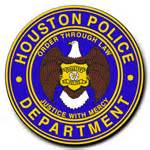 Harding Street Investigation
HPD internal investigation is on-going.

Other on-going investigations:
Harris County District Attorney’s Office
FBI
Page 6
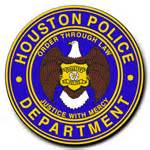 No Knock Search Warrant Restrictions
Effective February 20th, 2019:
Prior to seeking judicial approval for “No Knock,” Chief of Police or Designee must review and approve the request.
Warrants must be signed by District Court Judge.
Only SWAT will execute “No Knock” warrants.
Page 7
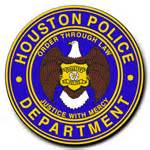 Warrant Service Changes
Narcotics Division will only execute “Knock and Announce” warrants.
Incorporate the use of Ballistic Shields for entries.  Training will be ongoing.
Narcotics Lieutenants will be present for warrant services.
Page 8
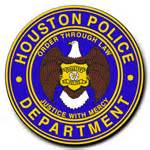 Body Worn Cameras
Narcotics Division S.O.P. is in development stage. 
Testing phase of different camera mounts beginning.
Incorporate use of Body Worn Cameras by any and all department units / divisions serving search warrants.
Cameras  will be activated while enroute to warrant location and remain active until completion of search. 
Cameras will be downloaded at end of shift.
Page 9
Houston Comprehensive Opioid Abuse Program (COAP)
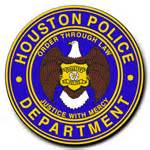 $500,000 Grant awarded by the BJA for a duration of Oct 1, 2018-Sept 30, 2020;
Narcotics officer makes contact with overdose victim within 12-48 hours;
Refer victims to appropriate COAP partners unconditionally;
Narcotics officers also initiate a fatal overdose investigation for all suspected opioid deaths;
Conduct a criminal investigation to get to the SOS;
and determine prosecution criteria in conjunction with the prosecutor.
Page 10